Отчет о выполнении плана противодействия коррупции в органах местного самоуправления Ирбитского муниципального образования
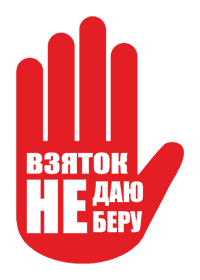 Докладывает: 
Заместитель главы администрации Ирбитского муниципального образования
Т.О. Завьялова
Коррупция - это
злоупотребление служебным положением, 
дача взятки, 
получение взятки, 
злоупотребление полномочиями, 
коммерческий подкуп либо иное незаконное использование физическим лицом своего должностного положения 
вопреки законным интересам общества и государства 
в целях 
получения выгоды в виде денег, 
ценностей, 
иного имущества или услуг имущественного характера, 
иных имущественных прав для себя или для третьих лиц либо незаконное предоставление такой выгоды указанному лицу другими физическими лицами, а также совершение деяний от имени или в интересах юридического лица
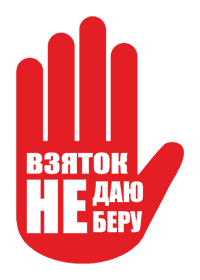 Базовые документы по профилактике коррупции в Ирбитском муниципальном образовании
В Ирбитском муниципальном образовании Постановлением администрации Ирбитского муниципального образования от 13.09.2021 года № 612-ПА утвержден План мероприятий по противодействию коррупции в Ирбитском муниципальном образовании на 2021-2024 годы, содержащий 30 мероприятий. 
В 2022 году мероприятия данного плана выполнены в полном объеме в установленные сроки – 30 мероприятий
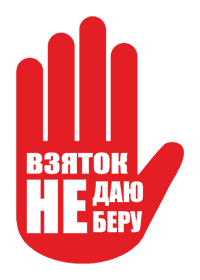 В Ирбитском муниципальном образовании созданы и действуют комиссии:
по координации работы по противодействию коррупции в Ирбитском муниципальном образовании 




В 2022 году проведено 
4 заседания
по соблюдению требований  к служебному поведению муниципальных служащих Ирбитского муниципального образования и урегулированию конфликта интересов




В 2022 году проведено 
7 заседаний
В Ирбитском муниципальном образовании проводится антикоррупционная экспертиза нормативных правовых актов в целях выявления в них положений, способствующих созданию условий для проявления коррупции.
2020 год



20 проектов нормативно-правовых актов
2021 год



35 проектов нормативно-правовых актов
2022 год



32 проектов нормативно-правовых актов
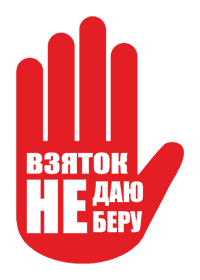 Сайт Ирбитского муниципального образования - http://irbitskoemo.ru/
«Нормативные правовые и иные акты в сфере противодействия коррупции»;
«Независимая антикоррупционная экспертиза проектов муниципальных правовых актов»;
«Методические материалы»;
«Формы документов, связанных с противодействием коррупции, для заполнения»;
«Сведения о доходах, расходах, об имуществе и обязательствах имущественного характера»;
«Комиссия по соблюдению требований к служебному поведению и урегулированию конфликта интересов»;
«Обратная связь для сообщений о фактах коррупции»;
«Антикоррупционное просвещение»;
«План противодействия коррупции»;
«Часто задаваемые вопросы»;
«Доклады, отчеты, обзоры, статистическая информация»;
«ПЛАН МЕРОПРИЯТИЙ («ДОРОЖНАЯ КАРТА») АНТИКОРРУПЦИОННОГО ФОРУМА»;
«Комиссия по координации работы по противодействию коррупции в Ирбитском МО».
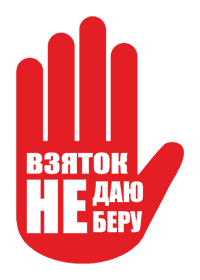 Муниципальная программа «Развитие кадровой политики в системе муниципального управления в Ирбитском муниципальном образовании и противодействие коррупции до 2027 года»
Впервые поступившие на муниципальную службу для замещения  должностей, включенных в перечни, установленные нормативными правовыми актами Российской Федерации, а таких в муниципальном образовании в 2022 году 1, которая пройдут обучение в 2 квартале 2023 года по образовательным программам в области противодействия коррупции.
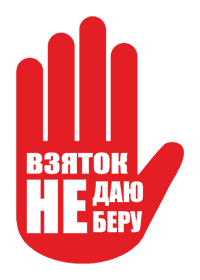 «Правовой всеобуч» 2022 год для муниципальных служащих
«О порядке уведомления представителя нанимателя о возможности возникновения конфликта интересов и в целях склонения его к совершению коррупционных  правонарушений»
«Представление сведений о доходах, расходах, об имуществе и обязательствах имущественного характера и заполнение соответствующей формы справки в 2023 году (за отчетный 2022 год): основные положения и новеллы законодательства»
 «Коррупция, основные понятия, формы, ответственность»
 «Работа по выявлению личной заинтересованности в сфере закупок»
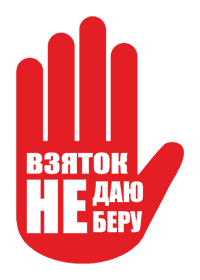 Дополнительные меры профилактики коррупции в Ирбитском муниципальном образовании
Специалисты систематически принимают участие в семинарах Консультант Плюс, РТС-Тендер по вопросам осуществления закупок и противодействия коррупции в сфере закупок.
На 2 этаже здания администрации расположен информационный стенд на котором размещается актуальная  справочная и нормативная информация по законодательству о контрактной системе.
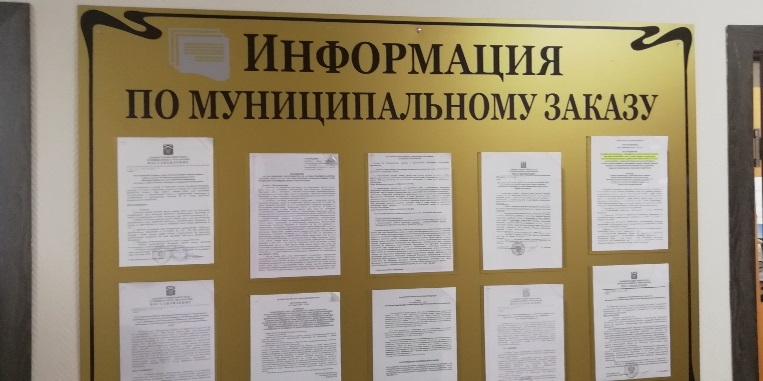 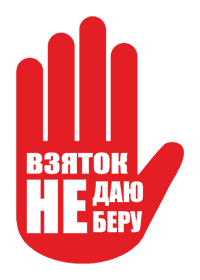 В Ирбитском муниципальном образовании  продолжается проведение работы по информированию граждан о преимуществах получения государственных и муниципальных услуг в электронной форме:
в Ирбитском муниципальном образовании предоставляется 60 муниципальных услуг, в том числе утвержден перечень из 56 муниципальных услуг, предоставление которых организовано в ГБУ МФЦ;
на базе Зайковского филиала МФЦ Свердловской области работает передвижной пункт (мобильный офис МФЦ), который по заранее составленному графику приезжает в отдаленные населенные пункты Ирбитского муниципального образования; 
все административные регламенты муниципальных услуг проходят процедуру типизации и размещены на официальном сайте Ирбитского муниципального образования, а также на ЕПГУ;
все административные регламенты предоставления муниципальных услуг проходят процедуру обсуждения, а также оценку регулирующего воздействия, ели услуга предоставляется субъектам малого и среднего предпринимательства;
проводится активная работа по информированию граждан о преимуществах получения государственных и муниципальных услуг на официальном сайте Ирбитского муниципального образования, а также с использованием средств массовой информации.
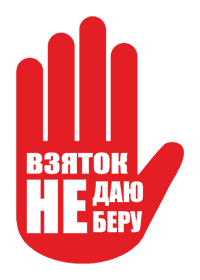 Итоги инвентаризации объектов муниципальной собственности (земельных участков) за 2021 год
Проведено рейдов «мобильных групп» -35

Выявлено фактов несоответствия - 216

Вручено уведомлений - 216

Поставлено участков на кадастровый учет- 216
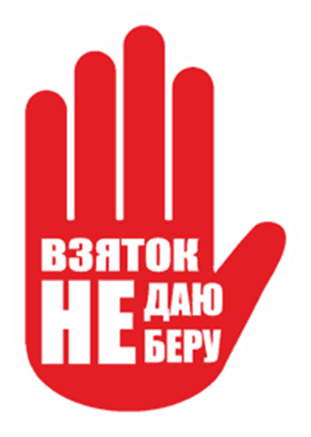